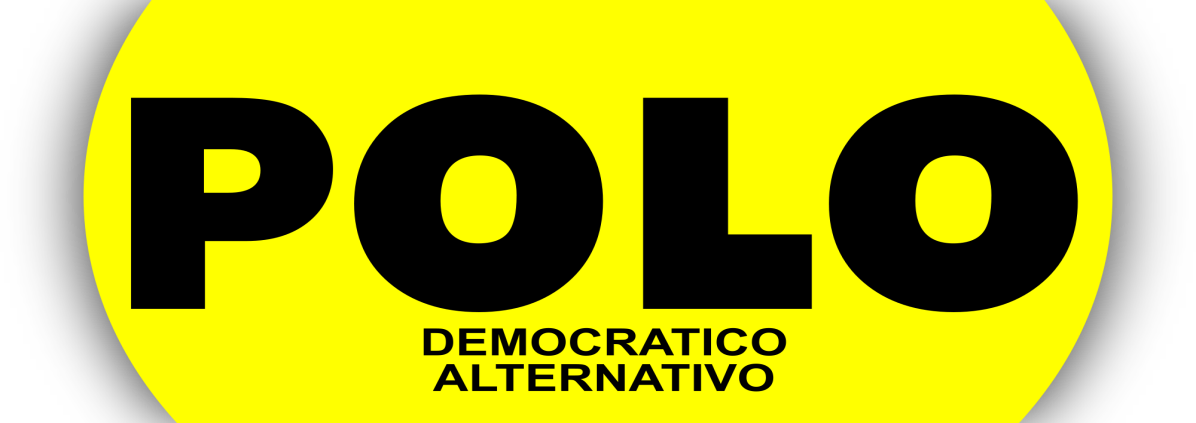 Senador Jorge Enrique Robledo
Debate Lisama 158
Afloramiento a 200 metros pozo Lisama 158Inicial, 2 de marzo de 2018
Afloramiento por donde salieron hidrocarburos, agua y lodos12 de marzo de 2018Video del afloramiento
Distancia entre pozo Lisama 158 y embalse de Hidrosogamoso
Corte de Lisama 158 e Hidrosogamoso
Conexión entre Hidrosogamoso y Lisama 158
Dibujo de la conexión entre Hidrosogamoso y Lisama 158
Conexión de Lisama 158 e Hidrosogamoso desde otra perspectiva
Quién responde por Lisama 158
¿Solo Ecopetrol?
¿Qué hicieron las otras autoridades?
¿Y la ANH, el MinMinas, la Anla y el MinAbiente?